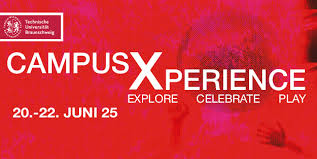 Willkommen am PLRI
18.06.2025
1
Entstehungsgeschichte I
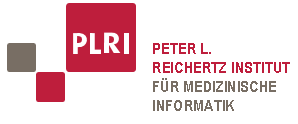 2000
Herbert K. Matthies Prof. für Medizinische Informatik (MHH)
1996
Gründung desInstituts für Medizinische Informatik durch Dietrich P. Pretschner  (TU BS)
1975
Nebenfach Medizin (TU BS)
1969
Peter L. Reichertz (MHH)
08.10.2024
Entstehungsgeschichte II
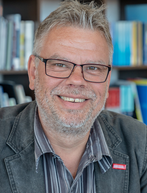 2017
Thomas M. Deserno wird Leiter des PLRI, Campus Braunschweig
2015
Michael Marschollek wird Leiterdes PLRI, Campus Hannover
2007
Gründung des PLRI, einzige Organisation von MHH und TU BS
2004
Reinhold Haux wird Leiter des PLRI, Campus Braunschweig
08.10.2024
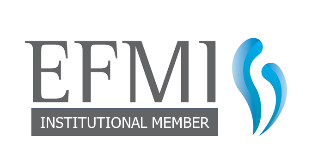 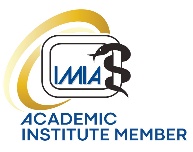 PLRI Heute
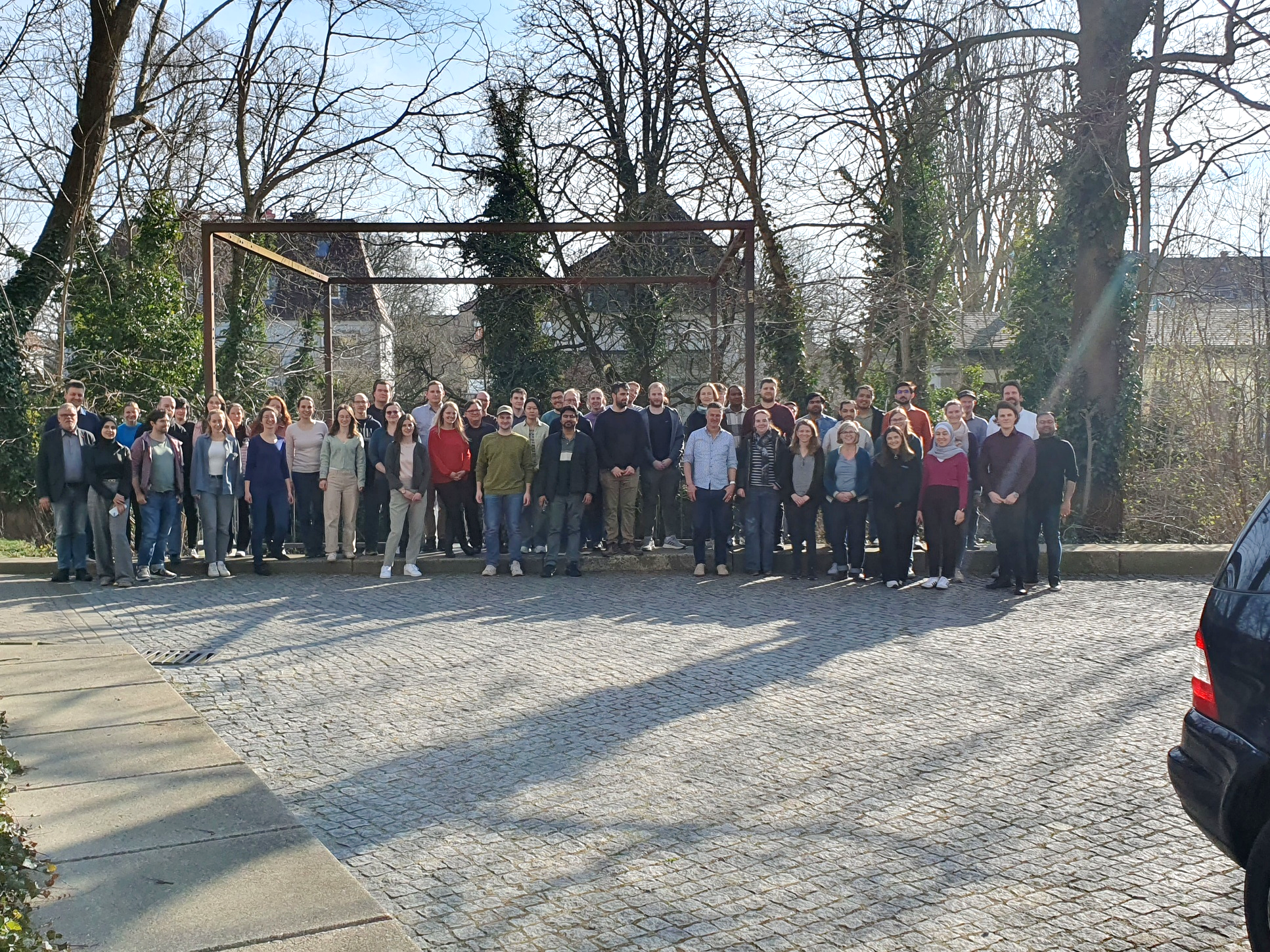 Gemeinsames Institut der TU Braunschweig und der Medizinischen Hochschule Hannover
4 Professor:innen 
>80 Mitarbeitende
Institutionelles Mitglied der International Medical Informatics Association (IMIA) und der European Federation for Medical Informatics (EFMI) 
Forschung an interdisziplinären Projekten zur Gestaltung der Gesundheitsversorgung der Zukunft
08.10.2024
Forschungsbereiche
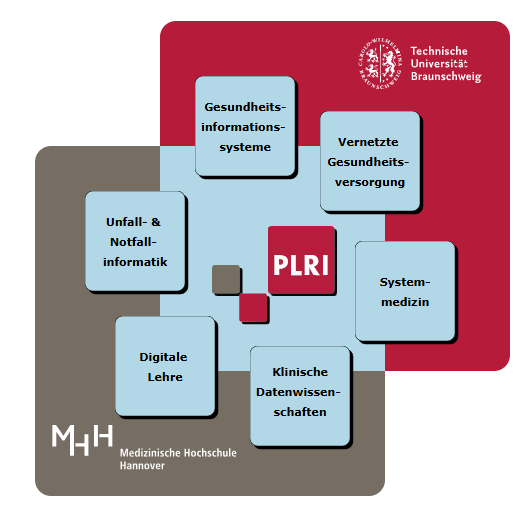 08.10.2024
Forschungsschwerpunkte hier in Braunschweig
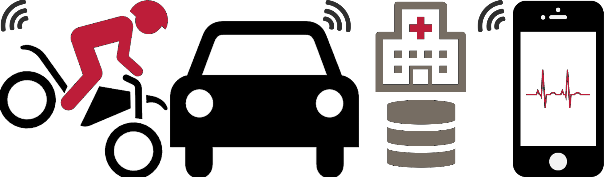 Unfall- und Notfallinformatik
International Standard Accident Number (ISAN)
Digitale Rettungskarte
Unfallerkennung und -simulation
Vernetzte Gesundheitsversorgung
Gesundheitsmonitoring
Smart Car
Smart Home 
Smart Wearables
Informationsaustausch und Datenintegration
… und viele weitere Themen
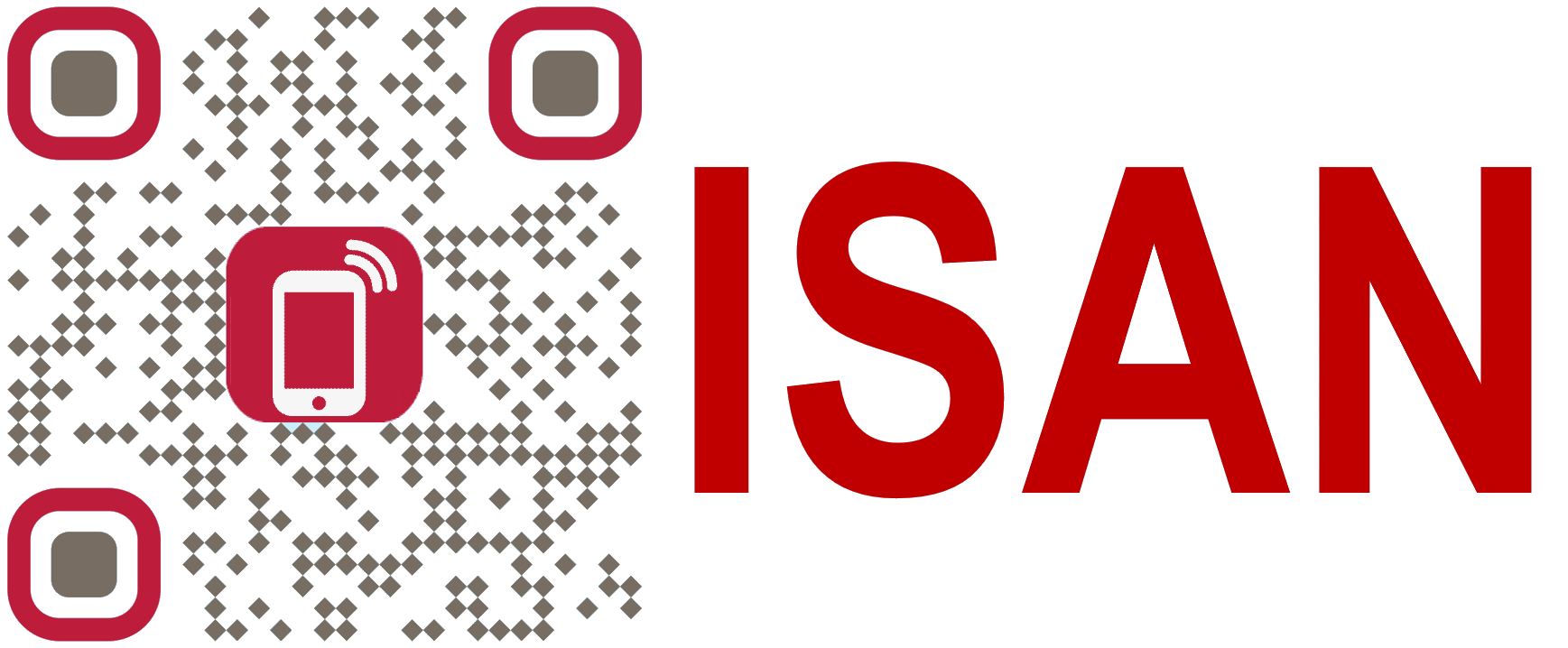 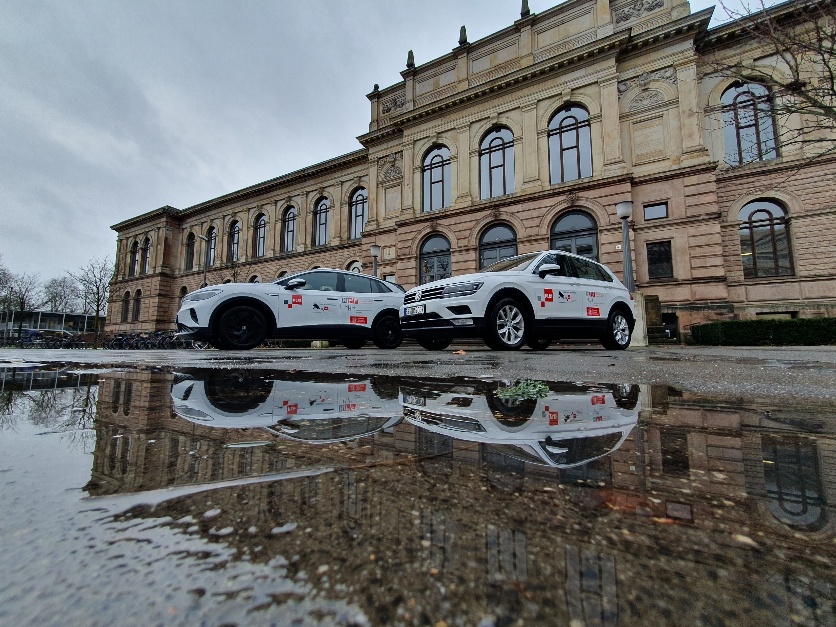 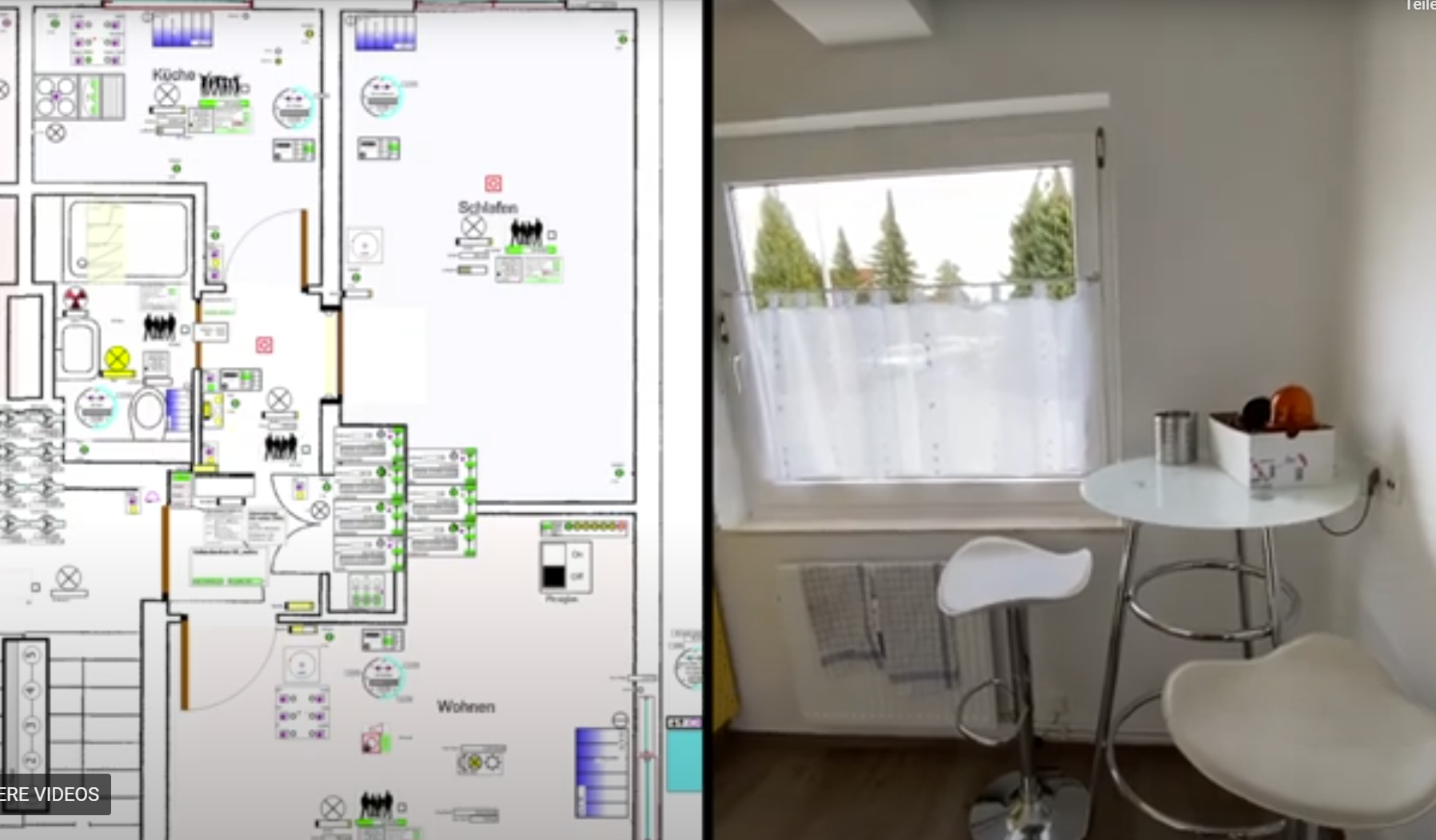 08.10.2024
Lehrveranstaltungen
18.06.2025
7
Lehrveranstaltungen am PLRI
08.10.2024
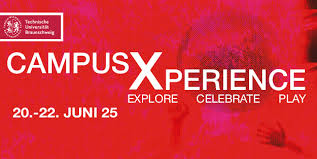 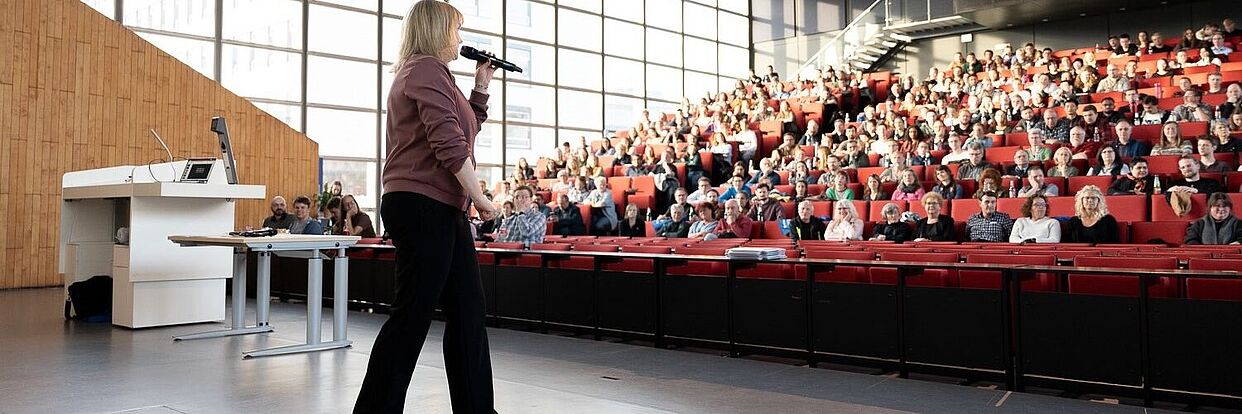 Wir wünschen heute viel Spaß 
Bei der Campus Xperience!
Bildquelle: https://www.tu-braunschweig.de/campusxperience/science-slam
01.04.2025